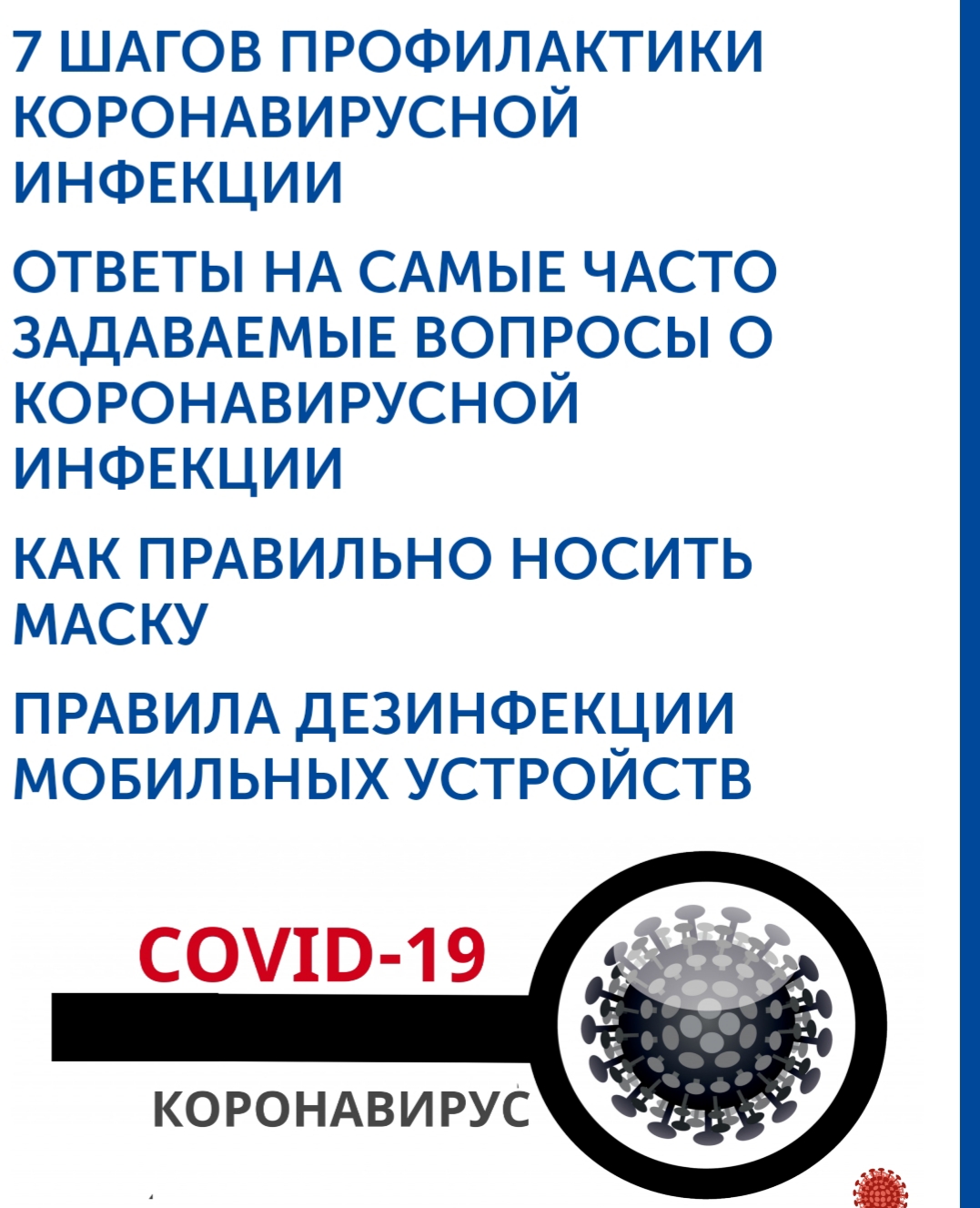 ПРАВИЛО 1. ЧАСТО МОЙТЕ РУКИ С МЫЛОМ  
 
Если нет возможности помыть руки с мылом, пользуйтесь спиртсодержащими или дезинфицирующими салфетками.  
Чистите  и регулярно дезинфекцируйте поверхности (столов, дверных ручек, стульев, гаджетов и др.
ПРАВИЛО 2. СОБЛЮДАЙТЕ РАССТОЯНИЕ И ЭТИКЕТ  
 
Вирусы передаются от больного человека к здоровому воздушно -капельным путем (при чихании, кашле), поэтому необходимо соблюдать расстояние не менее 1 метра от больных.  
Избегайте трогать руками глаза, нос или рот. Вирус гриппа и коронавирус распространяются этими путями.  
Надевайте маску или используйте другие подручные средства защиты, чтобы уменьшить риск заболевания.  
При кашле, чихании следует прикрывать рот и нос одноразовыми салфетками, которые после использования нужно выбрасывать.
ПРАВИЛО 3. ВЕДИТЕ ЗДОРОВЫЙ ОБРАЗ ЖИЗНИ  
 
Здоровый образ жизни повышает сопротивляемость организма к инфекции. Соблюдайте здоровый режим, включая полноценный сон, потребление пищевых продуктов богатых белками, витаминами и минеральными веществами, физическую активность.
ПРАВИЛО 4. ЗАЩИЩАЙТЕ ОРГАНЫ ДЫХАНИЯ С ПОМОЩЬЮ МЕДИЦИНСКОЙ МАСКИ  
  
Маски могут  быть одноразовыми или могут применяться многократно. 

Есть маски, которые служат 2, 4, 6 часов. Стоимость этих масок различная, из-за различной пропитки. 

Нельзя все время носить одну и ту же маску, тем самым вы можете инфицировать дважды сами себя.  
Чтобы обезопасить себя от заражения, крайне важно правильно ее носить:  
 маска должна тщательно закрепляться, плотно закрывать рот и нос, не оставляя зазоров;  
 старайтесь не касаться поверхностей маски при ее снятии, если вы ее коснулись, тщательно вымойте руки с мылом или спиртовым средством;  
влажную или отсыревшую маску следует сменить на новую, сухую;  
 не используйте вторично одноразовую маску;  
использованную одноразовую маску следует немедленно выбросить в отходы.  
Маска уместна, если вы находитесь в месте массового скопления людей, в общественном транспорте, а также при уходе за больным, но она нецелесообразна на открытом воздухе.  
Во время пребывания на улице полезно дышать свежим воздухом и маску надевать не стоит.  
Вместе с тем, медики напоминают, что эта одиночная мера не обеспечивает полной защиты от заболевания. Кроме ношения маски необходимо соблюдать другие профилактические меры.
ПРАВИЛО 5. ЧТО ДЕЛАТЬ В СЛУЧАЕ ЗАБОЛЕВАНИЯ ГРИППОМ, КОРОНАВИРУСНОЙ ИНФЕКЦИЕЙ?  
 
Оставайтесь дома и срочно обращайтесь к врачу.  
Следуйте предписаниям врача, соблюдайте постельный режим и пейте как можно больше жидкости.  
 
КАКОВЫ СИМПТОМЫ ГРИППА/КОРОНАВИРУСНОЙ ИНФЕКЦИИ высокая температура тела, озноб, головная боль, слабость, заложенность носа, кашель, затрудненное дыхание, боли в мышцах, конъюнктивит. 
 В некоторых случаях могут быть симптомы желудочно-кишечных расстройств: тошнота, рвота, диарея.  
 
КАКОВЫ ОСЛОЖНЕНИЯ  
Среди осложнений лидирует вирусная пневмония. Ухудшение состояния при вирусной пневмонии идёт быстрыми темпами, и у многих пациентов уже в течение 24 часов развивается дыхательная недостаточность, требующая немедленной респираторной поддержки с механической вентиляцией лёгких.  Быстро начатое лечение способствует облегчению степени тяжести болезни.
Правило 6. ЧТО ДЕЛАТЬ ЕСЛИ В СЕМЬЕ КТО-ТО ЗАБОЛЕЛ ГРИППОМ/   КОРОНАВИРУСНОЙ ИНФЕКЦИЕЙ?  
Вызовите врача.  
Выделите больному отдельную комнату в доме. Если это невозможно, соблюдайте расстояние не менее 1 метра от больного.  
Ограничьте до минимума контакт между больным и близкими, особенно детьми, пожилыми людьми и лицами, страдающими хроническими заболеваниями.  
Часто проветривайте помещение.  
Сохраняйте чистоту, как можно чаще мойте и дезинфицируйте поверхности бытовыми моющими средствами.  
Часто мойте руки с мылом.  
Ухаживая за больным, прикрывайте рот и нос маской или другими защитными средствами . 
Ухаживать за больным должен только один член семьи.
Правило 7.
Кто вернулся из путешествия или был в командировке, необходимо сообщить о своем возвращении в штаб по борьбе с коронавирусной инфекцией вашего региона и соблюдать карантин у себя дома 14 дней. 
Если вы находились в странах неблагополучных по COVID-19 вместе с друзьями или семьей, можно соблюдать совместный двухнедельный карантин в одном помещении или квартире.
        Что это значит?
- Не выходить из дома весь период карантина, даже для того что бы получить посылку, купить продукты или выбросить мусор;
- по возможности находится в отдельной комнате;
- пользоваться отдельной посудой, индивидуальными средствами гигиены, бельем и полотенцами;
- приобретать продукты и необходимые товары домашнего обихода дистанционно онлайн или с помощью волонтеров;
- исключить контакты с членами своей семьи или другими лицами;
- использовать средства индивидуальной защиты и дезинфицирующие средства (маска, спиртовые салфетки).
Почему именно 14 дней?
Две недели карантина по продолжительности соответствуют инкубационному периоду коронавирусной инфекции – времени, когда болезнь может проявить первые симптомы.
Выписка из приказа  МКУ «УООР» РС (Я) №02-09/649 от 13 октября 2021 года «Об усилении мер по профилактике употребления ПАВ».
В целях усиления мер по профилактике правонарушений, безнадзорности несовершеннолетних, исполнения ФЗ №120 «Об основах системы профилактики безнадзорности и правонарушений несовершеннолетних» приказываю:
П.1.4.1.На основании Закона РС (Я) «О мерах предупреждения причинения вреда здоровью детей, их физическому, интеллектуальному, психическому, духовному и нравственному развитию» от 14.04.2010 г  №529 - IV, провести разъяснительную работу среди родителей(законных представителей) о недопущении нахождения несовершеннолетних в общественных местах в ночное время (запрет в промежуток времени с 01.09.2021 года по 31.05.2022 года с 22 часов до 6.00 часов утра местного времени).
П.1.5. Организовать плановые рейды педагогов и родителей в вечернее время.
1.6.Незамедлительно информировать МКУ «УООР» РС (Я) о случаях факта выявления правонарушений со стороны несовершеннолетних.
1.7. В связи с нестабильной эпидемиологической обстановкой довести  до родителей рекомендации об ограничении посещений несовершеннолетними общественных мест (магазинов, кафе, торговых центров и т.д.)